Buy at Bulk Network Design(with Protection)
Chandra Chekuri 		
Univ. of Illinois, Urbana-Champaign
Optical Network Design
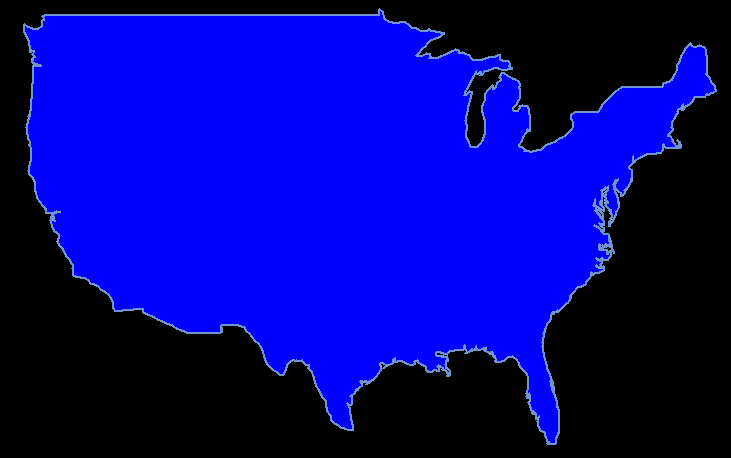 Goal: install equipment on network (light up some fibers   	in dark network) to satisfy (route) traffic
Objectives: minimize cost, maximize fault tolerance, ...
Optical Network Design
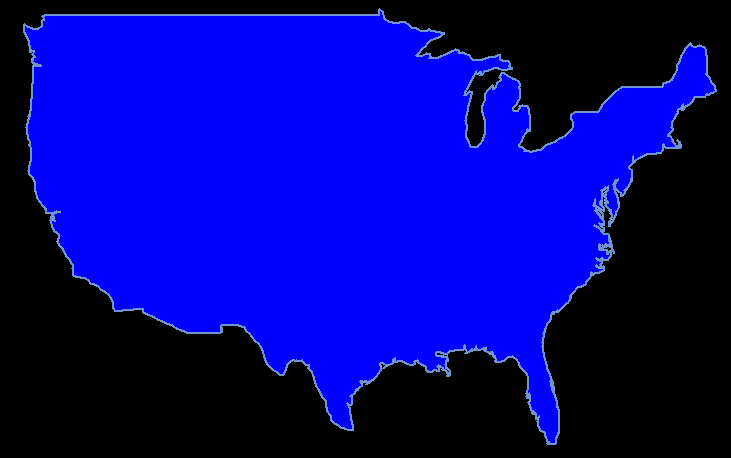 Details: see tutorial talk by C-Zhang, DIMACS workshop on Next Gen Networks, August 2007
Buy-at-Bulk Network Design
[Salman-Cheriyan-Ravi-Subramanian’97]
Network: graph G=(V,E)
Cost functions: for each e 2 E, fe: R+ ! R+ 
Demand pairs: s1t1, s2t2, ..., shth  (multicommodity)
Demands: siti has a positive demand di
Buy-at-Bulk Network Design
Feasible solution: 
a multi-commodity flow for the given pairs
di flow from si to ti  (can also insist on unsplittable flow along a single path)
Cost of flow:  e fe(xe) where xe is total flow on e 
Goal: minimize cost of flow
Single-sink BatB
Sink s, terminals t1, t2, ..., th , demand di from ti to s
Economies of scale(sub-additive costs)
fe(x) + fe(y) ¸ fe(x+y)
cost
bandwidth
cost
bandwidth
Economies of scale(sub-additive costs)
fe(x) + fe(y) ¸ fe(x+y)
cost
bandwidth
no economies of scale
dis-economies of scale
cost
bandwidth
Economies of scale
fixed cost
rent-or-buy
cost
cost
bandwidth
bandwidth
discrete cable capacities
cost-distance (universal)
cost
cost
bandwidth
bandwidth
Uniform versus Non-uniform
Uniform:  fe = ce f where c : E ! R+ 
   (wlog ce = 1 for all e, then fe = f )

Non-uniform: fe different for each edge		
 (can assume wlog is a simple cost-distance function)

Throughout talk graphs are undirected
Approximability
*O(log3 n) for poly-bounded demands [KN’07]
Easy to state open problems
Close gaps in the table
Improved bounds for planar graphs or geometric instances?
Three algorithms for Multi-commodity BatB
Using tree embeddings of graphs for uniform case. [Awerbuch-Azar’97]

Greedy routing with randomization and inflation [Charikar-Karagiazova’05]

Junction based approach                                          [C-Hajiaghayi-Kortsarz-Salavatipour’06]
Alg1: Using tree embeddings
Suppose G is a tree T

Routing is unique/trivial in T
For each e 2 T, routing induces flow of xe units
Cost = e ce f(xe)

Essentially an optimum solution modulo computing f
Alg1: Using tree embeddings
[Bartal’96,’98, FRT’03]
Theorem: O(log n) distortion for embedding a n point finite metric into random dominating tree metrics
[Awerbuch-Azar’97]
Theorem: O(log n) approximation for multicommodity buy-at-bulk with uniform cost functions
Open problems for uniform
Close gap between O(log n) upper bound and          (log1/4-² n) hardness [Andrews’04]
Obtain an O(log h) upper bound where h is the number of pairs  follows from refinement of tree embeddings due to [Gupta-Viswanath-Ravi’10]
Alg2: Greedy using random permutation
[Charikar-Karagiozova’05] (inspired by [GKRP’03] for rent-or-buy)
Assume di = 1 for all i // (unit-demand assumption)
Pick a random permutation of demands
// (wlog assume 1,2,...,h is random permutation)
for i = 1 to h do
   set d’i = h/i   // (pretend demand is larger)
   route d’i for siti greedily along shortest path on current solution
end for
Details
“route d’i for siti along shortest path on current solution”

xj(e): flow on e after j demands have been routed

compute edge costs c(e) = fe(xi-1(e)+d’i) - fe(xi-1(e)) // (additional cost of routing siti on e)
compute shortest si-ti path according to c
Alg2: Theorems
[CK’05]
Theorem: Algorithm is 2O(√log h log log h) approx. for non-uiform cost functions.
Theorem: Algorithm is O(log2 h) approx. for uniform cost functions in the single-sink case
Justifies simple greedy algorithm
Key: randomization and inflation
Some empirical evidence of goodness
Alg2: Open Problems
Question/Conjecture: For uniform multi-commodity case, algorithm is polylog(h) approx.

Question: What is the performance of the algorithm in the non-uniform case? polylog(h) ?
Alg3: Junction routing
[HKS’05, CHKS’06] 
Junction tree routing:
junction
Alg3: Junction routing
density of junction tree: cost of tree/# of pairs

Algorithm:
While demand pairs left to connect do
Find a low density junction tree T
Remove pairs connected by T
Analysis overview
OPT: cost of optimum solution
Theorem: In any given instance, there is a junction tree of density O(log h) OPT/h  
Theorem: There is an O(log2 h) approximation for a minimum density junction tree
Theorem: Algorithm yields O(log4 h) approximation for buy-at-bulk network design
Existence of good junction trees
Three proofs:
Sparse covers: O(log D) OPT/h where D = i di
Spanning tree embeddings: Õ(log h) OPT/h
Probabilistic and recursive partitioning of metric spaces: O(log h) OPT/h
Min-density junction tree
junction
Similar to single-source? Assume we know junction r.
Two issues:
which pairs to connect?
how do we ensure that both si and ti are connected to r?
Min-density junction tree
[CHKS’06]
Theorem: ® approximation for single-source via natural LP implies an O(® log h) approximation for min-density junction tree.
Via [C-Khanna-Naor’01] on single-source LP gap,       O(log2 h) approximation.

Approach is generic and applies to other problems
Alg3: Open Problems
Close gap for non-uniform: (log1/2- n) vs O(log4 h)
[Kortsarz-Nutov’07] improved to O(log3 n) for polynomial demands
Junction tree analysis is with respect to integral solution. What is  the integrality gap of the natural LP?
Buy-at-Bulk with Protection
(1+1)-protection in practical optical networks
For each pair siti send data simultaneously on node disjoint paths Pi (primary) and Qi (backup)
Protection against equipment/link failures
Pi
ti
si
Qi
Buy-at-Bulk with Protection
More generally: 
For each pair siti route on ki disjoint paths  		   (edge or node disjoint depending on applications)
Generalize SNDP (survivable network design problem)
Buy-at-Bulk with Protection
[Antonakopoulos-C-Shepherd-Zhang’07]
2-junction scheme for node-disjoint case:
u
v
Buy-at-Bulk with Protection
[ACSZ’07]
2-junction-Theorem: -approx for single-source problem via natural LP implies O( log3 h) for multi-commodity problem

junction density proof (only one of the proofs in three can be generalized with some work)
single-source problem not easy! O(1) for single-cable via clustering arguments
Buy-at-Bulk with Protection
[C-Korula’08]
Single-sink with vertex-connectivity requirements
(log n)O(b) for b cables for k=2 via clustering args.  
2O(√log h) for any fixed k for non-uniform case. Algorithm is greedy inflation. Is it actually better?
[Gupta-Krishnaswamy-Ravi’10] 
O(log2 n) for k=2 (edge-connectivity, uniform multicommodity)
Open problems
Approximability of single-sink case for k=2.              ® approx. for single-sink implies O(® polylog(n)) for multi-comm. 
Single-sink for fixed k>2. Best is 2O(√log h)
Multi-commodity for fixed k>2.
Conclusion
Buy-at-bulk network design useful in practice and led to several new theoretical ideas
Algorithmic ideas:
application of Bartal’s tree embedding [AA’97]
derandomization and alternative proof of tree embeddings [CCGG’98,CCGGP’98]
hierarchical clustering for single-source problems [GMM’00, MMP’00,GMM’01]
cost sharing, boosted sampling [GKRP’03]
junction routing scheme [CHKS’06]
Hardness of approximation:
canonical paths/girth ideas for routing problems [A’04] 
Several open problems
Uniform costs: cable model
In practice costs arise due to discrete capacity cables:
Cables of different type: (c1, u1), (c2, u2), ..., (cr, ur)
ci: cost of cable of type i
ui: capacity of cable of type i
u1 < u2 < ... < ur and c1/u1 > c2/u2 > ... > cr/ur
Can use multiple copies of each cable type
f(x) = min cost set of cables of total capacity at least x